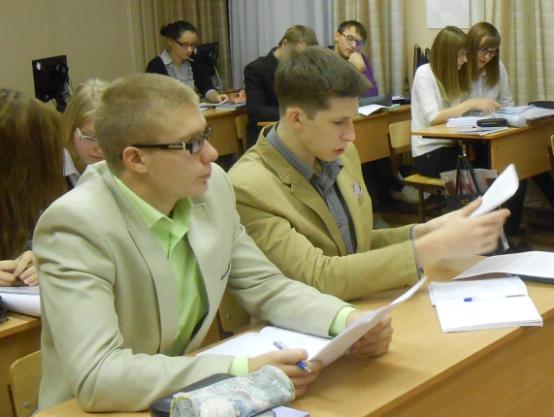 СТАРШЕКЛАССНИКИ И ПРОБЛЕМЫ МИРОВОЗЗРЕНИЯ
Современная молодежь
бесцельное существование 
потребительское отношение к жизни 
апатичность 
пассивность
иждивенчество, лень
разрушения личного здоровья
эгоизм
отсутствие коллективизма, взаимопомощи
 агрессивность
 неуважение к старшим.
 лицемерие
безответственность       
отсутствие патриотизма
неумение ценить свою историю равнодушие к судьбе России
 зависимость от техники.
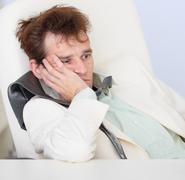 В Федеральном государственном образовательном стандарте
На первом месте - требования  к личностным результатам, а именно «готовность и способность обучающихся к саморазвитию и личностному самоопределению…. Формирование целостного мировоззрения».
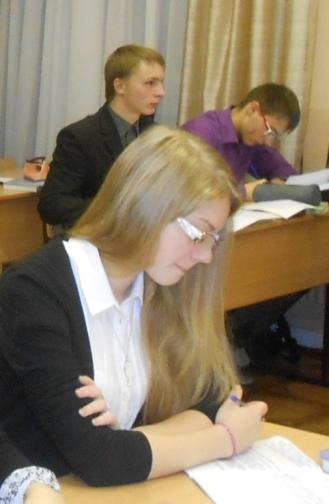 Мировоззрение целостное представление о природе, обществе, человеке, находящее выражение в системе ценностей и идеалов личности, социальной группы, общества
В основе мировоззрение лежит миропонимание, т.е. совокупность определенных знаний о мире. Эти знания и представления относятся как к настоящему, так и к прошлому, и к ожидаемому будущему.
Они скрепляют в единое целое духовный мир людей.
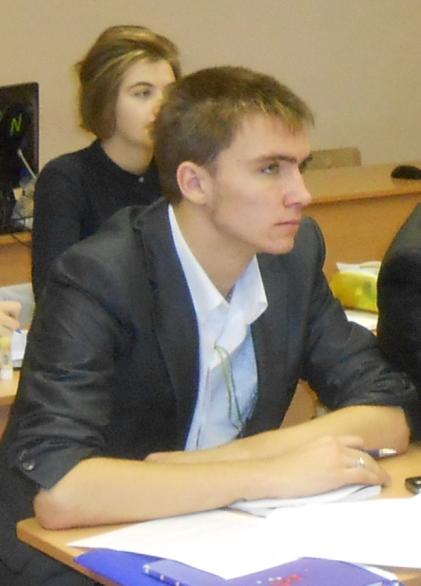 Мировоззрение имеет множество общественных функций:
просвещает
 воспитывает
 развивает
 организует 
 позволяет прогнозировать будущее.
Цель мировоззренческого воспитания
формирование устойчивого, надежного центрального звена структуры детской личности, определяющего понимание и отношение к природе, обществу и мышлению в единстве сознания, чувств, воли и поведения.
Человек с обыденным, бытовым мировоззрением, лишенный личных убеждений, не выработавший в себе потребность рефлексировать, сомневаться, задавать вопросы, теряет способность «ориентироваться в мире», легко становится жертвой, «рабом случайных обстоятельств» (П.Биери), средством многообразных манипуляций.
Назовите проблемы, которые, с вашей точки зрения, можно считать мировоззренческими
Философские
Смысла жизни
Главные
Определяющие жизненную позицию
Связанные с пониманием мира, человека
Самоопределения
Сформулируйте проблему, которая для Вас является наиболее значимой:
Мое место в мире
Жизни и смерти 
Смысла жизни
Самоопределение 
Самопознание 
Проблема жизненного выбора
Собственное предназначение. Кто я?
Проблема истинной любви и дружбы
Отношение к себе, близким
Проблема разочарования в человеке
Непонимания  другими людьми
Образования
Наиболее актуальными, личностно значимыми для старшеклассников являются проблемы связанные с:  отношением к другому человеку , на втором месте- проблемы, связанные с отношением к себе, затем, с отношением к миру.
отношением к другому человеку; 
на втором месте- проблемы, связанные с отношением к себе; 
на третьем- с отношением к миру.
Отношение к другому человеку
Дружба-29 чел.
Взаимоотношения людей-23 чел.
Разочарование в человеке-22 чел.
Понимание других людей-22 чел.
Предательство-21 чел.
Любовь-21 чел.
Равнодушие к окружающим, неуважение- 19 чел.
Семейные проблемы-17 чел.
Лицемерие-15 чел.
Ложь-14 чел.
Одиночество, непонимание-13 чел.
Проблема духовной неразвитости-13 чел.
Эгоизм-9 чел.
Взаимоотношения в классе, с близкими, учителями-7 чел.
Конфликты и даже мелкие ссоры-4 чел.
Отношение к  себе
Образование, карьера- 33 чел.
Проблема самореализации- 33 чел.
Смысл  жизни -   32 чел.
Понимание себя- 32 чел.
Собственное предназначение 31 чел.
Курение- 4 чел.
Наркомания – 6чел.
Алкоголизм  -3 чел.
Обломовщина – 9 чел.
Кто и что влияет на ваше мировоззрение?
родители	 -  41 чел.
собственные размышления-	41 чел.             
книги-	32	 чел.
фильмы	- 34 чел.
ваши друзья-	26 чел.
 учителя  -	23 чел.
школьные уроки  -	11  чел.
 друзья семьи-	7 чел.
 телевизионные передачи  -	5 чел.
 споры, диалоги с одноклассниками, друзьями, родителями-  4 чел.
 внеклассная работа в школе  - 	1 чел.
другое   (интернет, музыка)	12 чел.
Вопрос: В чем смысл человеческой жизни?
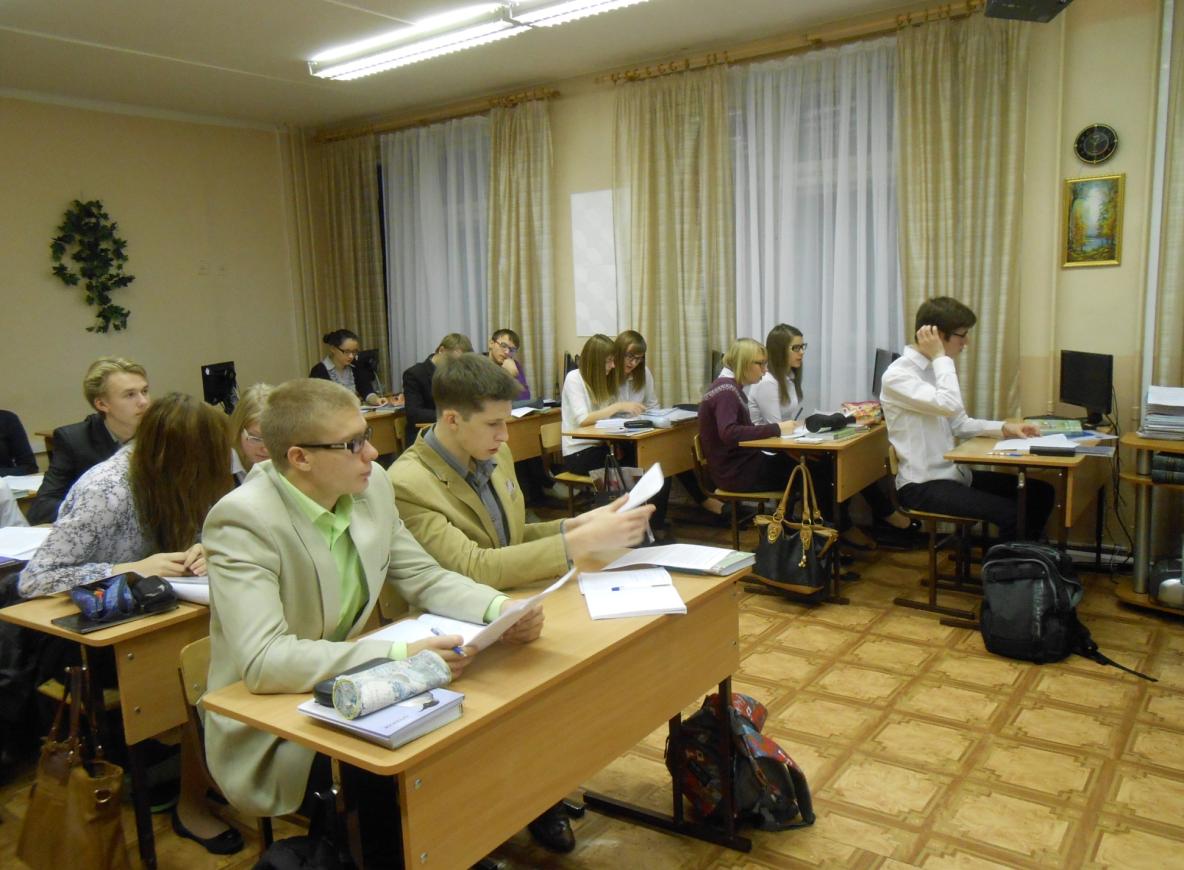 В поисках смысла жизни…  ( на примере истории Катастрофы)
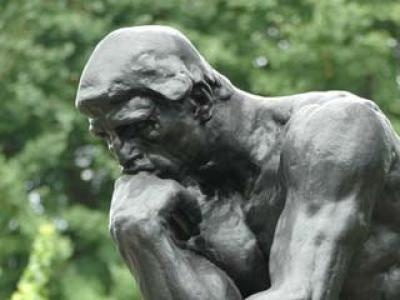 Без знания того,  что я такое и зачем я здесь, нельзя жить. 
       Л.Н.Толстой
В поисках смысла жизни…  ( на примере истории Катастрофы)
Без знания того,  что я такое и зачем я здесь, нельзя жить. 
       Л.Н.Толстой
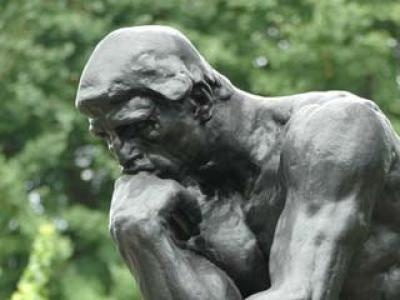 Смысл жизни – понимание человеком содержания и направленности жизни, своего места в мире, предназначения
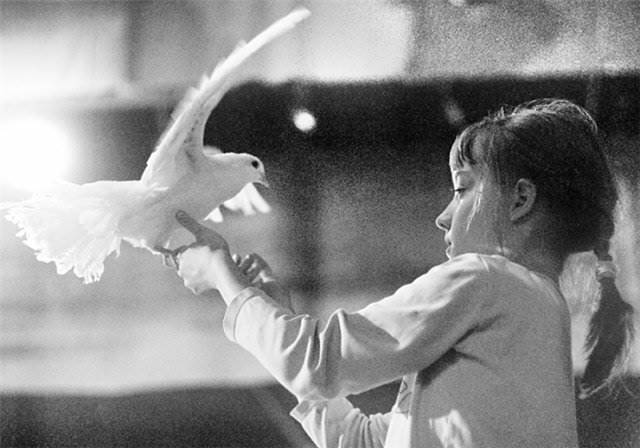 Проблема урока:
Имеет ли жизнь  человека вообще смысл, и если да, то какой именно?
Стремление к смыслу
обладает тем, что получило название «ценность для выживания»
Без знания того, что я такое и зачем я здесь, нельзя жить.                                         Л.Н.Толстой
Вопрос: В чем смысл человеческой жизни?
Школа может и должна помочь ученику в его внутреннем процессе нравственных исканий, философских раздумий – в процессе построения собственного мировоззрения, стимулировать эту внутреннюю работу над собой.
В современном школьном образовании существует объективное противоречие между потребностью учащихся в мировоззренческом самоопределении и недостаточной готовностью школы поддержать эту потребность.
А. Чехов
Хочется жить независимо от будущих поколений и не только для них. Жизнь дается один раз, и хочется прожить ее бодро, осмысленно, красиво. Хочется играть видную, самостоятельную , благородную роль, хочется делать историю, чтобы те же поколения не имели права сказать про каждого из нас: то было ничтожество, или еще хуже того…